Использование алгоритмов

Безударная гласная 
в корне слова
Тринадцатое марта.
Классная работа.
Создайте таблицу, состоящую из 2 столбцов и 5 строк.
Распределите слова в две группы в зависимости от той 
части речи, к которой они относятся. 
3. Вставьте пропущенные буквы.
4.  Заполните таблицу.
Г…лубка, отл…тел, тр…па, 
пос…дить, бр…сают, п…сьмо, 
св…стнул, л…нейка,  
пл…сунья,   проч…тает
6. Сохраните файл в своей папке под именем  Упражнение
Испокон века книга растит человека.
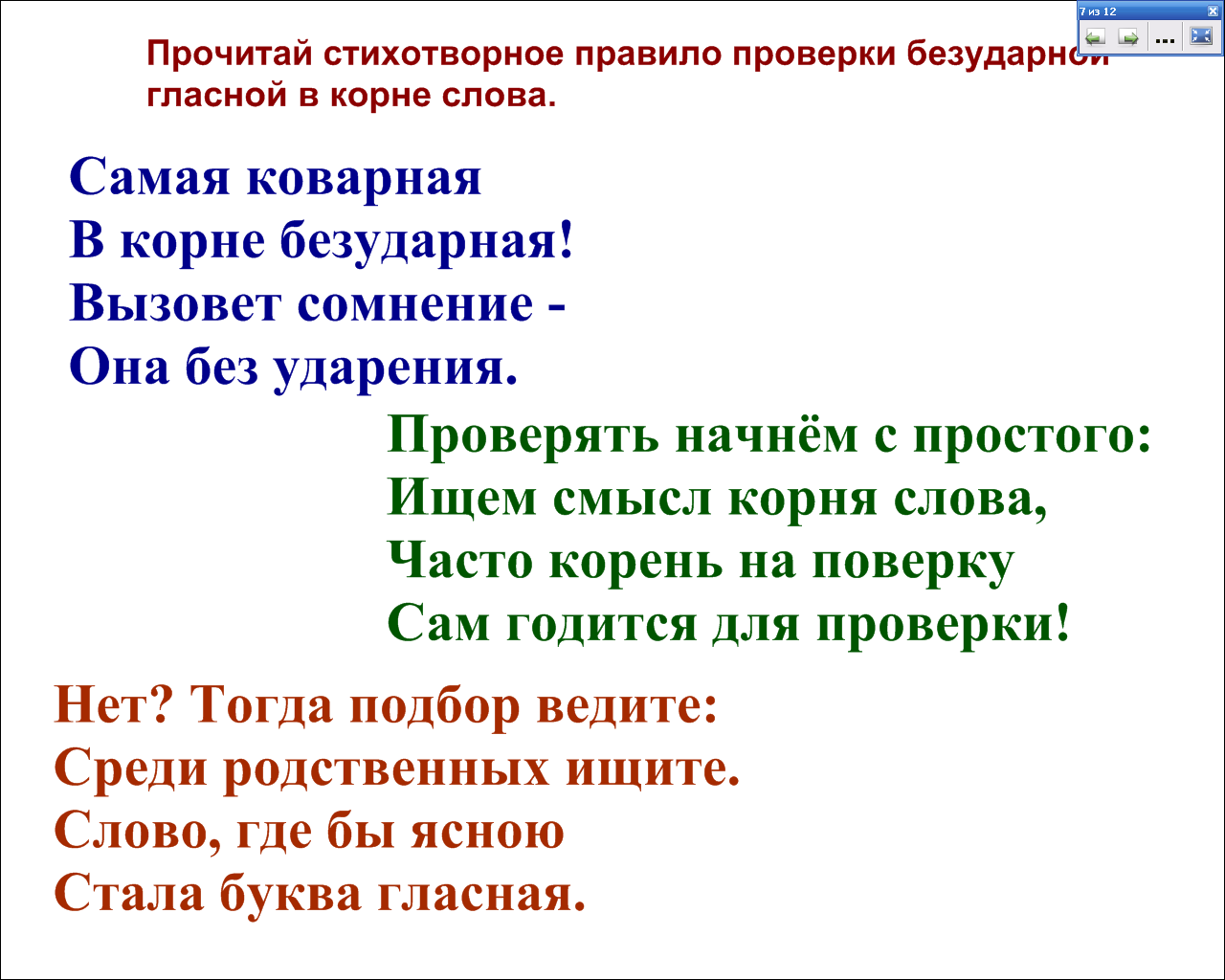 Прочитайте правило проверки 
безударной гласной в корне слова
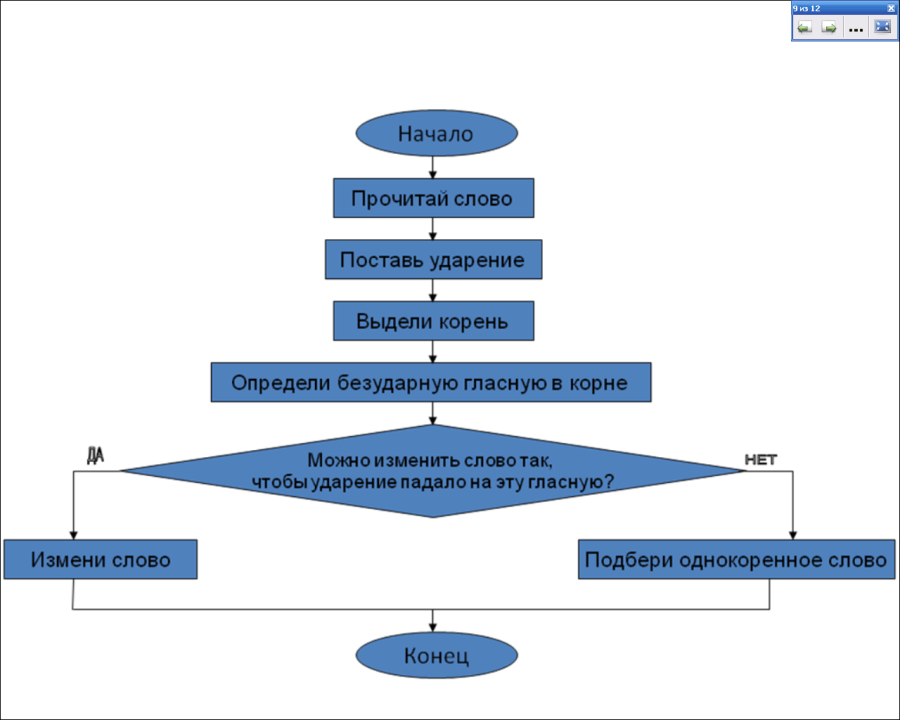 Спишите, вставляя пропущенные буквы и 
оставляя в скобках только то слово, 
которое является проверочным.
а
хвастаться)
1. Хв…стливый
хвост
(
(
Спишите, вставляя пропущенные буквы и 
оставляя в скобках только то слово, 
которое является проверочным.
а
камень)
2. К…менистый
ком
(
(
Спишите, вставляя пропущенные буквы и 
оставляя в скобках только то слово, 
которое является проверочным.
и
мера)
(мир
3. М…ролюбивый
)
Спишите, вставляя пропущенные буквы и 
оставляя в скобках только то слово, 
которое является проверочным.
дрожь
а
(
дразнит)
4. Раздр…жение
(
Спишите, вставляя пропущенные буквы и 
оставляя в скобках только то слово, 
которое является проверочным.
плотный
а
плата)
(
(
5. Запл…тить
Спишите, вставляя пропущенные буквы и 
оставляя в скобках только то слово, 
которое является проверочным.
(
а
кажется)
6. Пок…зания
(
козы
Спишите, вставляя пропущенные буквы и 
оставляя в скобках только то слово, 
которое является проверочным.
польза)
о
поле
(
7. П…лезный
(
Сохраните файл в своей папке под именем  Безударная гласная
Отв…рить дверь – отв…рить макароны
пол…скать бельё – пол…скать собачонку
посв…тить фонариком – посв…тить в студенты
ум…лять о помощи – ум…лять заслуги
прор…дить морковь – зар…дить ружьё
прим…рять костюм – прим…рять врагов
страшное прив…дение – прив…дение к присяге
ув…дать без воды – ув…дать отца
пос…деть на лавочке – пос…деть от старости
зап…вать песню – зап…вать лекарство
отворить дверь – отварить макароны
полоскать бельё – поласкать собачонку
посветить фонариком – посвятить в студенты
умолять о помощи – умалять заслуги
проредить морковь – зарядить ружьё
примерять костюм – примирять врагов
страшное привидение – приведение к присяге
увядать без воды – увидать отца
посидеть на лавочке – поседеть от старости
запевать песню – запивать лекарство
Домашнее задание
Итог урока
Расскажите алгоритм 
написания безударной гласной 
в корне слова
Начало
Прочитай слово
Поставь ударение
Выдели корень
Определи безударную гласную в корне
Можно ли изменить слово так, чтобы ударение падало на эту гласную?
Если да, то измените слово. 
Если нет, подберите однокоренное слово
Конец